GLOBE Presentation Template
Use this template to help you create your Symposium Presentation and outline your Project Research Paper

BLUE slides are formatting info, GREEN Slides are task instructions
Adapted by K. Johnson (Boston University GLOBE Mission Earth 2019) 
From Globe Professional Development Webinar February 11, 2016
Dr. Elizabeth Burakowski
National Center for Atmospheric Research Boulder, CO
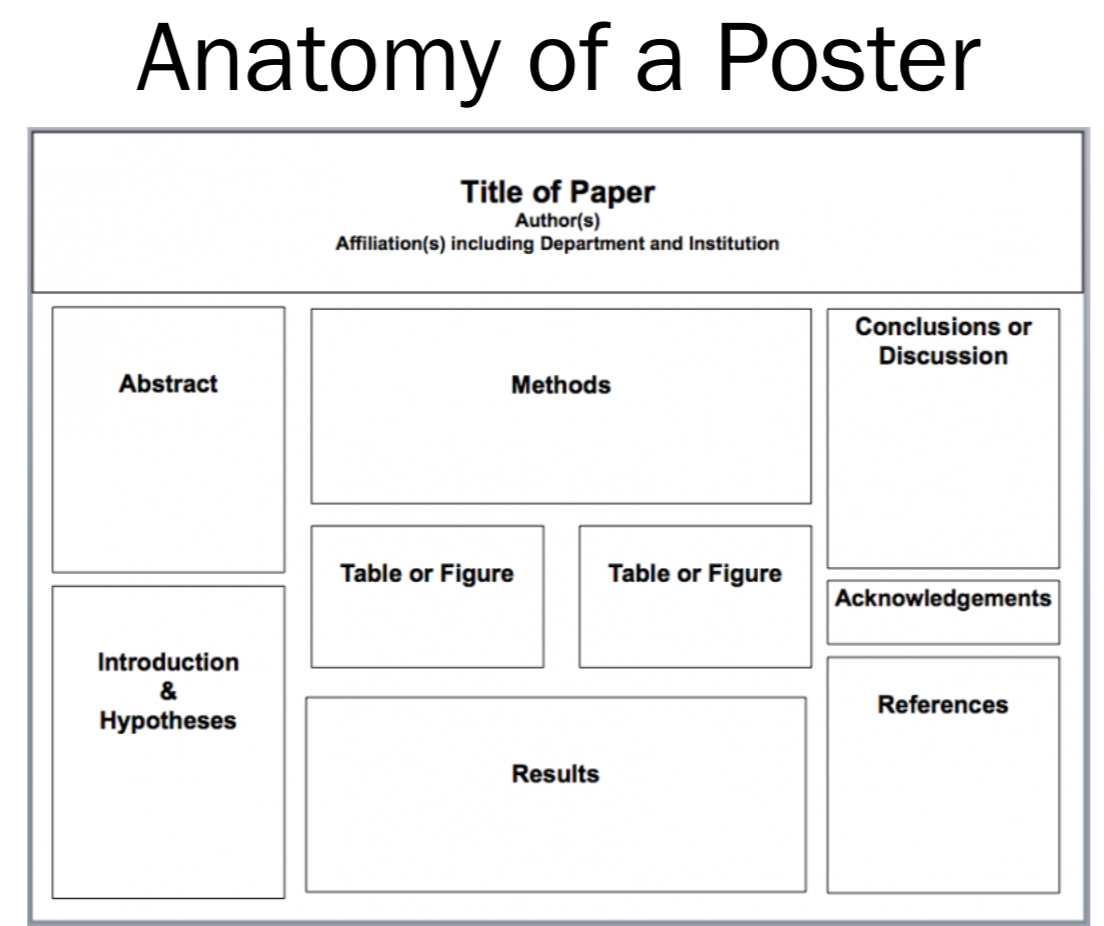 Poster Formatting Tips
Use Sans-serif fonts: e.g. Arial, Gill Sans, Avenir, Helvetica, Calibri, Canandra, Corbel, Nunito
Title: 80 or larger 
Headings: 40-60
Body text: 36 or larger
Instructions:
The remaining slides are in pairs:
One slide with the section heading and instructions on what to include 
The next slide with just the section heading for you to add YOUR project content
Title
Less than 15 words
Catchy, not jargony. Think HEADLINE!
Captures your main question or main finding
Example: Common Clouds in Southeast Michigan
Short Title (less than 15 words)
Class Name or Room Number
Teacher’s name (if not above)
School Name
School Logo
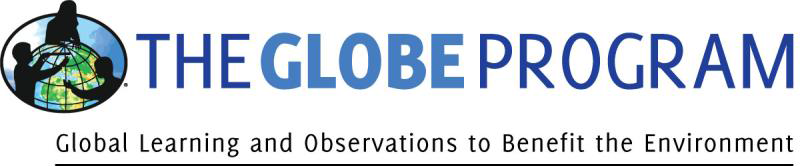 Abstract
Less than 200 words
Describes:
The problem or phenomenon that inspired your project 
The questions asked
The objectives of your project
Your methods (briefly)
Your results (briefly)
Your Conclusions
Your recommendations, your suggestions for future work/explorations
List of 3-5 KEY WORDS at end that emphasize key ideas in the paper
Abstract
The problem or phenomenon that inspired your project
Abstract
The questions asked
Abstract
The objectives of your project
Abstract
Your methods (briefly)


Your results (briefly)
Abstract
Your Conclusions


Your recommendations/ideas for future explorations
Research Question(s)
Original (something YOU worked to develop)
Must be possible to answer through scientific research
Example: Using high quality climate data, how have snowfall, snow cover, and temperature in Boston, MA changed over the past 40 years?
Research Questions
Introduction & Hypothesis
Introduction:
Describes:
Problem
Importance
Community/Societal Relevance

A couple of sentences about each of these.
Hypothesis:
Measurable
Proposes a possible explanation
Example: We expect that high-quality climate records will demonstrate consistent warming trends in Boston, MA
One or two sentences.
Introduction
Hypothesis
Methods and Data
Describe: 
How your data relates to your research question(s)
If relevant, describe your study site(s). If possible include a map and description of site such as climatic characteristics and basic aspects of land cover
Sources of data (for example: websites, direct measurements, databanks like Weatherlink)
Dates of collection
Variables (for example: temperature, snowfall)
Where and how data was collected
Data analysis methods (what math did you use to analyze the data?)
Methods and Data
Map of Study Site(s)
Methods and Data
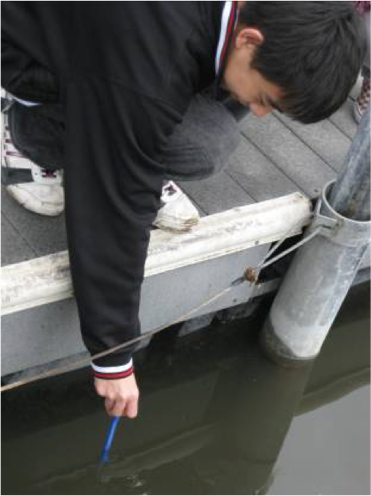 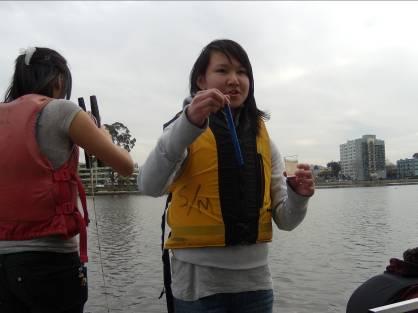 You can include Field Photos(requires release forms)
Methods and Data
Results
Include:
What answers your results provide for your research question(s)
Graphs/Charts (to guide audience toward your conclusions)
Clearly labeled axes
Easy to interpret
Key (if more than one type of data is represented on the same graph)
Figure Label telling audience what the graph is showing
*Before using tables, ask: would a graph or chart show this better?
Results
Figure 1: Include a caption that tells the reviewer what is shown in this figure.
Figure 2: Include a caption that tells the reviewer what is shown in this figure.
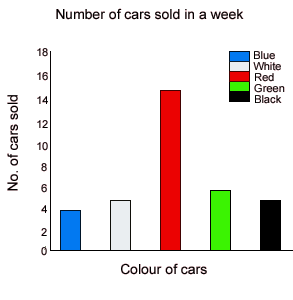 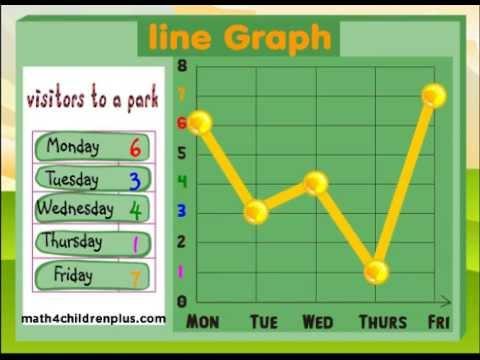 Results Examples
Graphs:
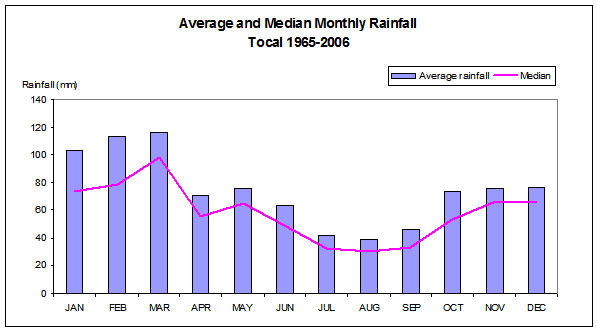 Figure 1: Average amount of rain that fell each month of the year in Tocal, New South Wales. Averages were calculated from monthly data recorded from 1965 and 2006.
Results Examples
Tables:
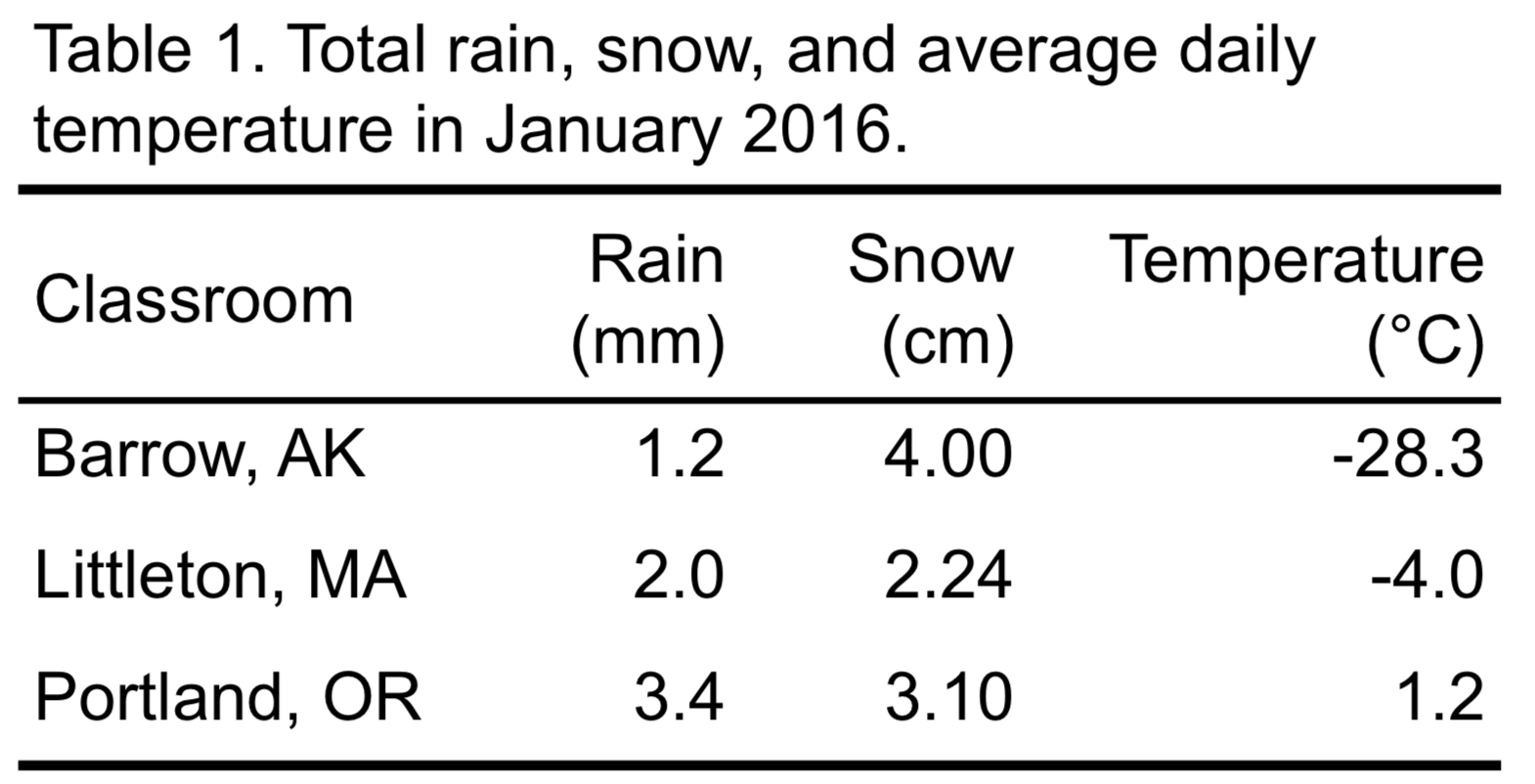 Results
Conclusions and Future Work
What are your conclusions? 
How are your conclusions supported by your data?
Put findings in context: 
explain why they are important or relevant
Describe next steps (for example, conservation efforts, clean up efforts, specific ideas for further research)
Describe the impact of working with a GLOBE project mentor
Conclusions and Future Work
References
List all sources used in research. Websites should include date accessed.
GLOBE sources AND non-GLOBE sources
Cite all images used in the paper or presentation
Provide link to the source (e.g. https://www.globe.gov/)
References
Which GLOBE Badges (For IVSS) do you feel you qualify for?: For full information, click here
Badges